Reinigen von Maschinen
Sicherheitskurzgespräche (SKG 015)
Stand 10/2023
Lektion 1
Maschine vorbereiten
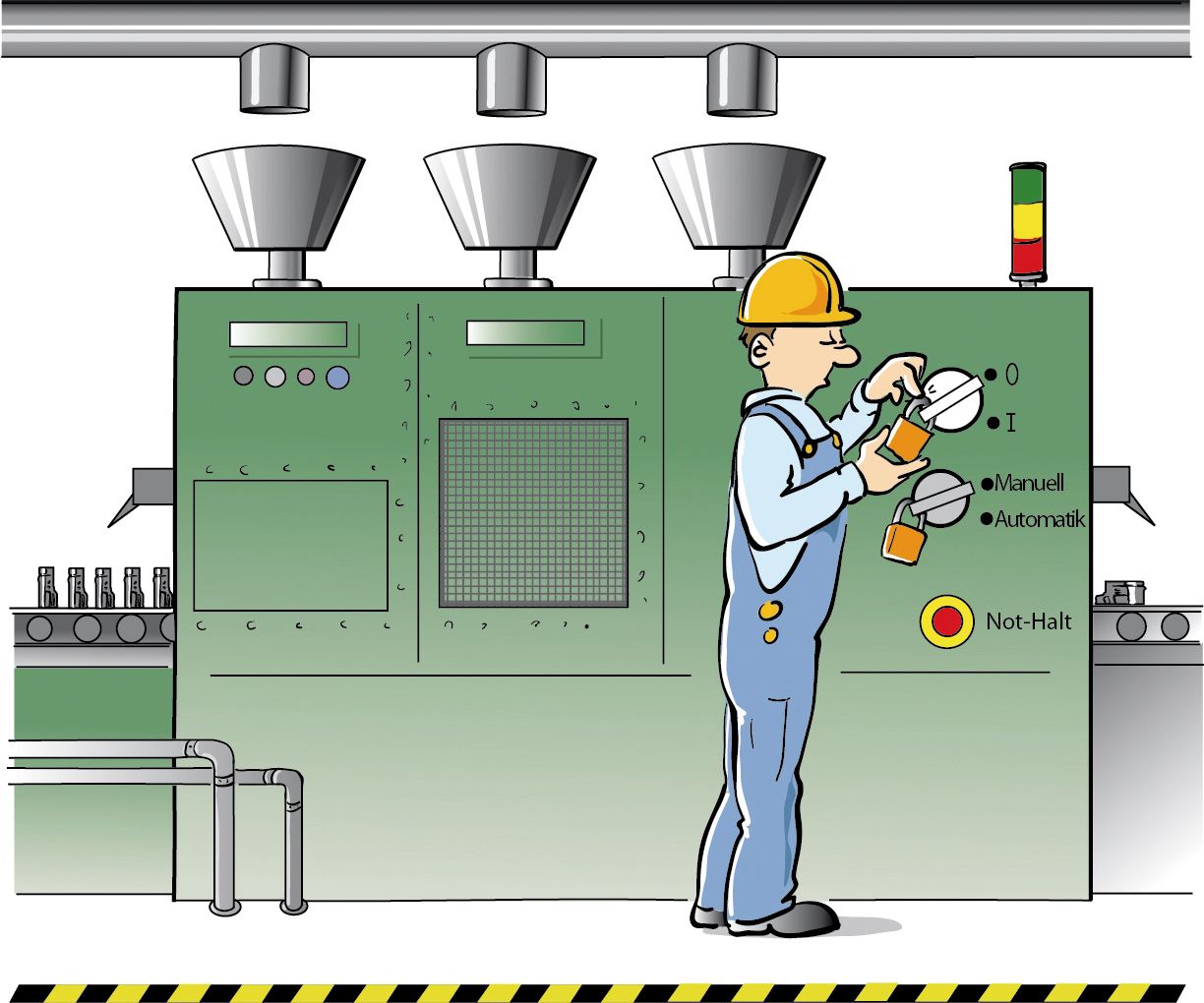 Beachten Sie die in der Betriebs-anweisung genannten Gefährdungen in Bezug auf die Maschine
Materialzufuhr abstellen
Alle Energien abtrennen und gegen Wiedereinschalten sichern
Auswirkungen auf vor- und nach-geschaltete Maschinen beachten
Arbeitsbereich freihalten
Seite 2
Lektion 2
Demontierenvon Maschinenteilen
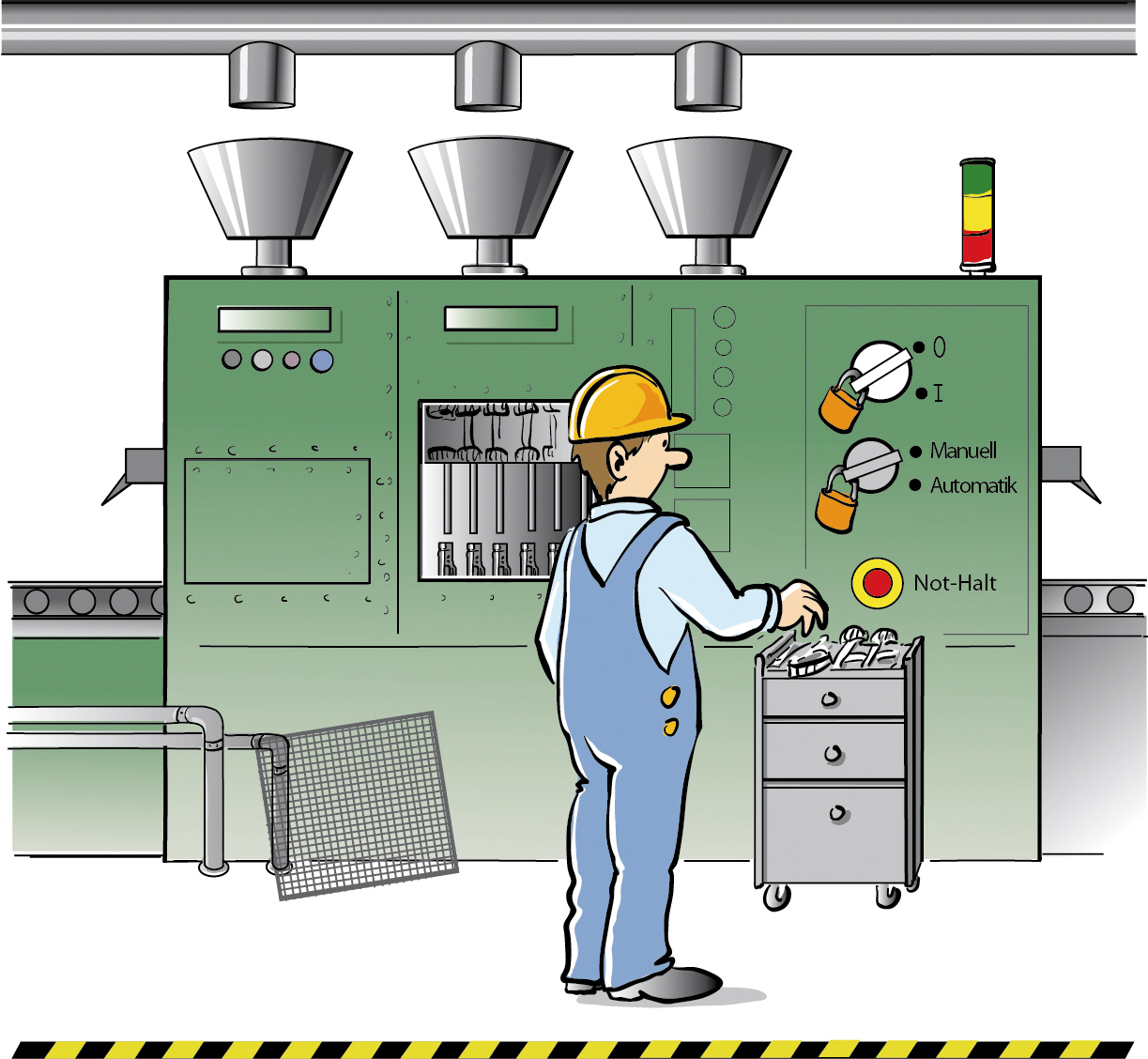 Arbeitsanweisung für die Reinigung beachten
Nur die für die Reinigung erforderlichen Demontagen vornehmen
Die vorgesehenen Anschlagpunkteund Hebezeuge verwenden
Teile an den vorgesehenen Plätzenablegen und kennzeichnen
Fehler und Beschädigungen an Schutzeinrichtungen und Maschinen-elementen melden
Seite 3
Lektion 3
Sicherungsmaßnahmen
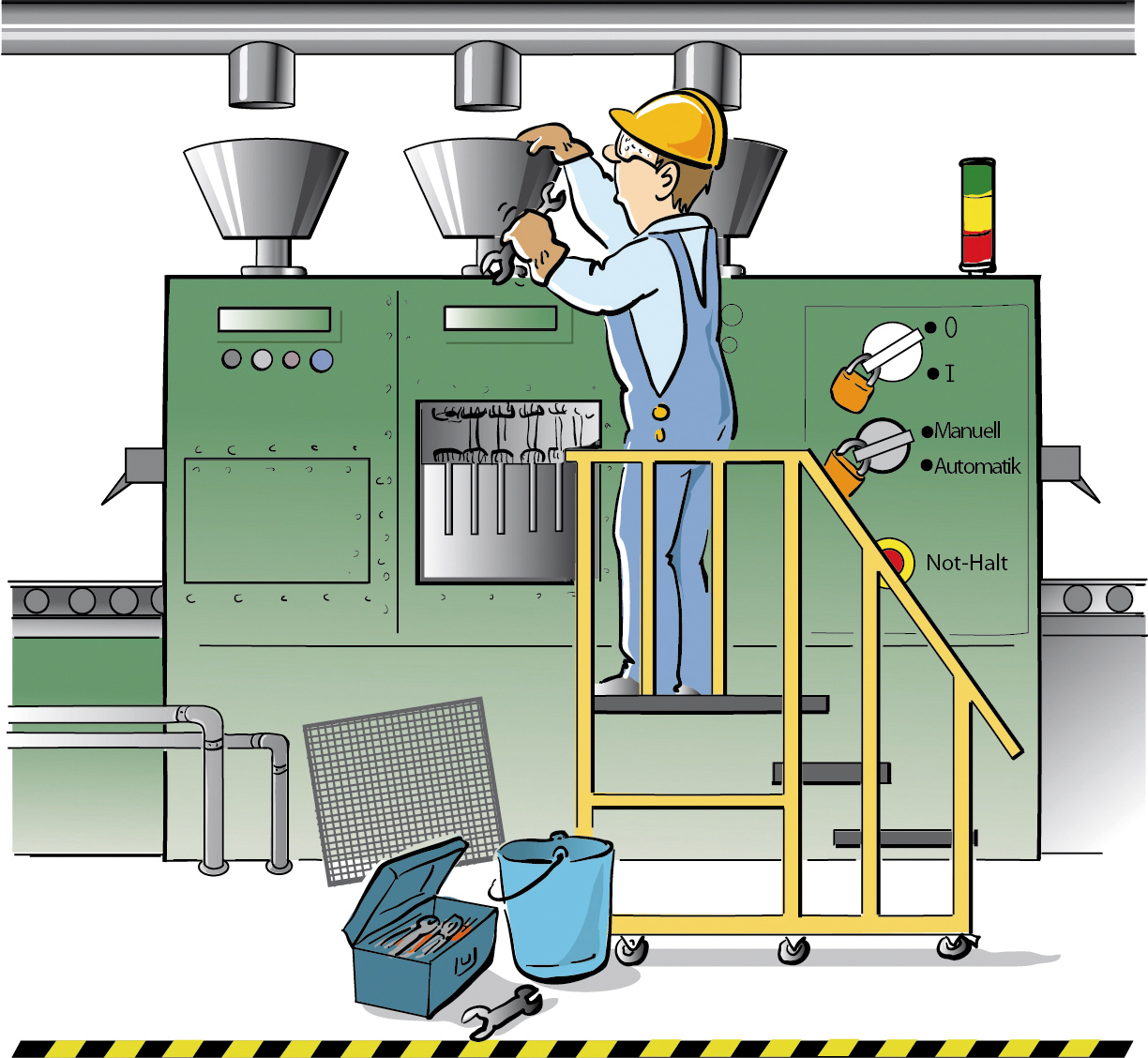 Sichere Standflächen schaffen
Nur vorgeschriebene Werkzeuge und Hilfsmittel nutzen
Lose Teile sichern
Austretende Rohstoffe, Produkte und Medien auffangen
Notfallmaßnahmen vorsehen
Seite 4
Lektion 4
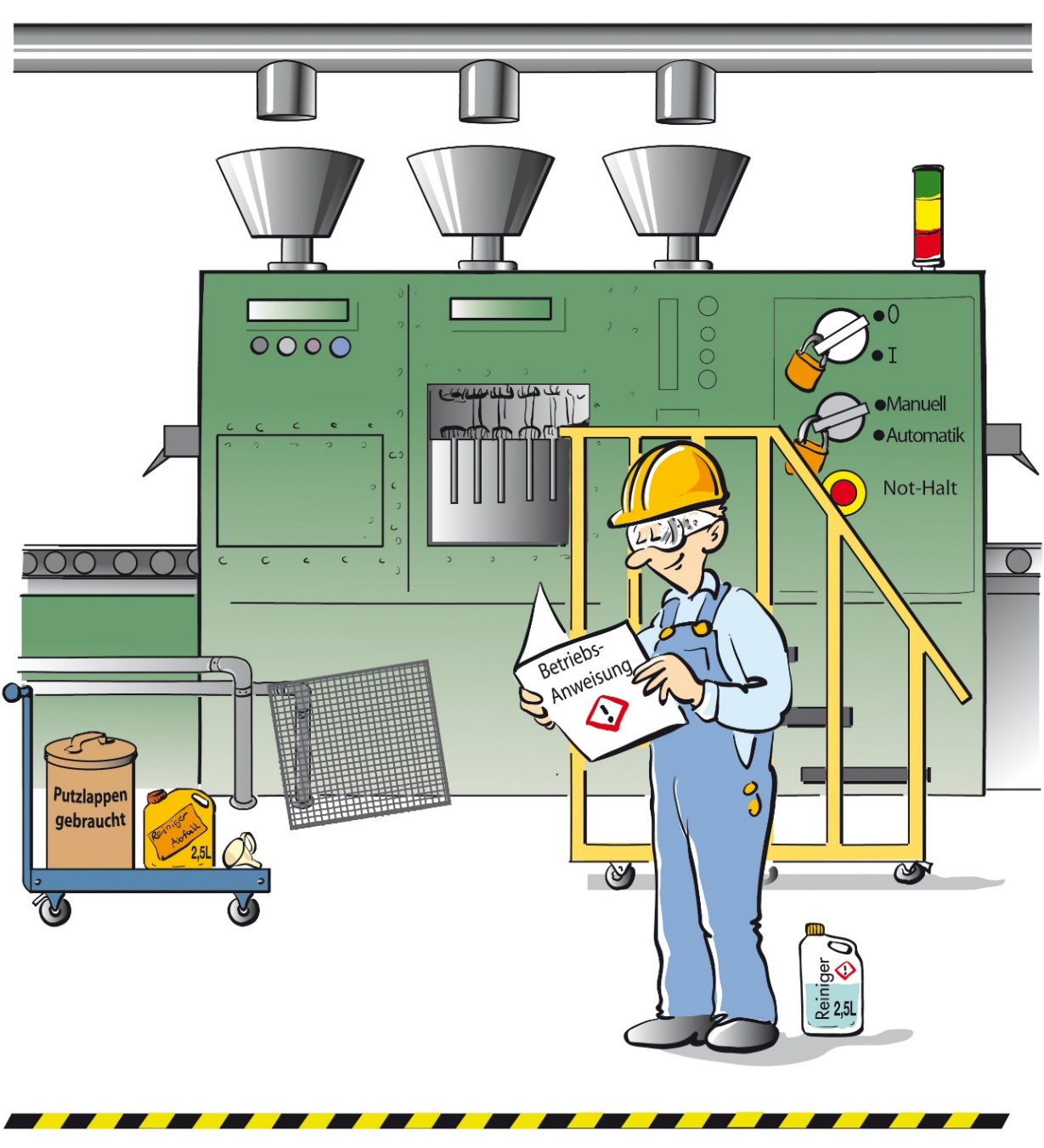 Einsatz vonReinigungsmitteln
Für gute Lüftung sorgen
Betriebsanweisung des Reinigungs-mittels beachten
Reinigungsmittel nur zweckbestimmtund sparsam einsetzen
Verbrauchte Reinigungsmittel ordnungsgemäß entsorgen
Seite 5
Lektion 5
Wiederinbetriebnahme
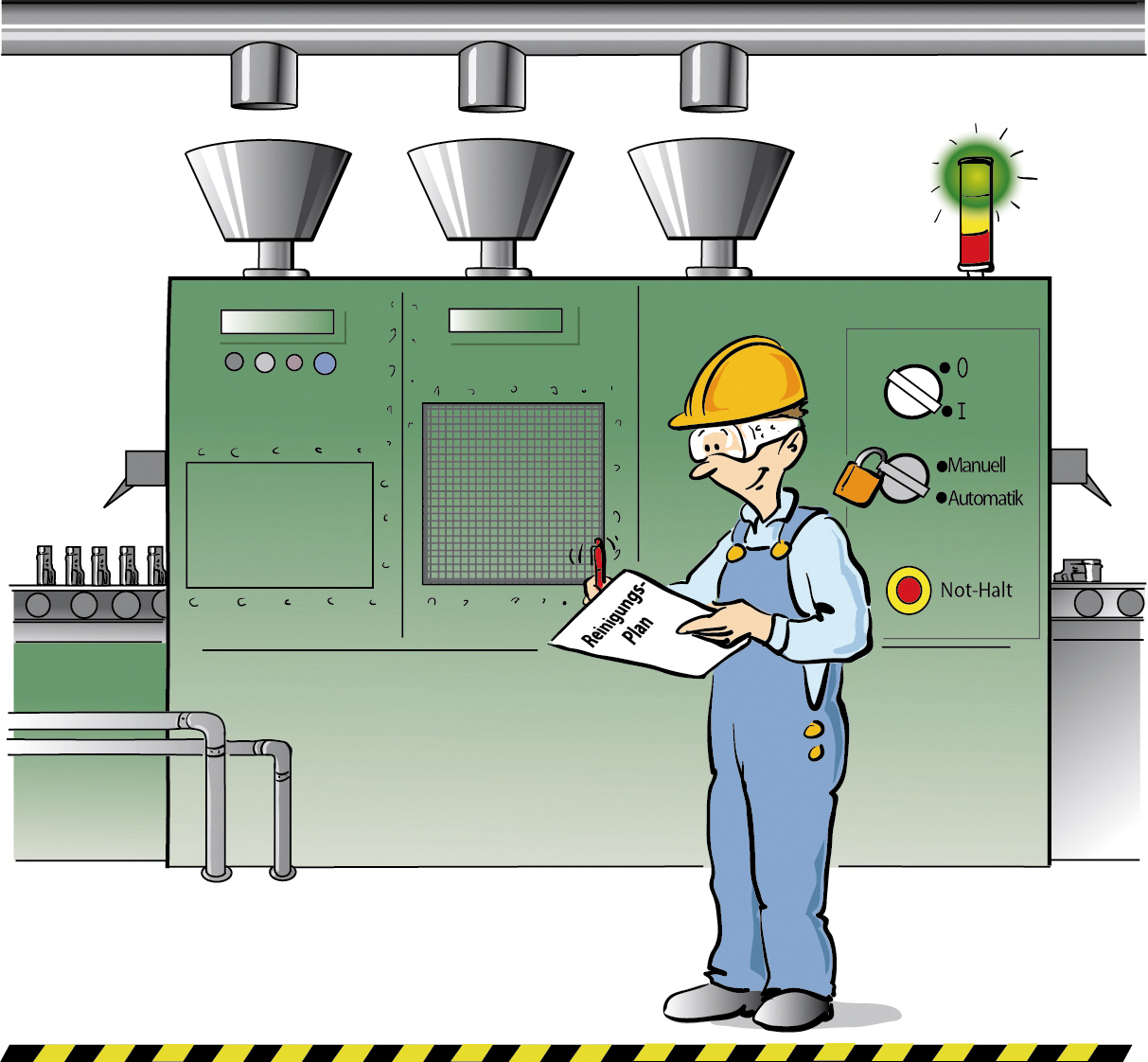 Maschinenteile und Schutzeinrich-tungen vollständig montieren
Werkzeuge und Hilfsmittel entfernen
Betriebsartenwahlschalter auf Betriebsart Automatik zurückstellenund sichern
Wirksamkeit der Schutzeinrichtungenüberprüfen
Reinigung dokumentieren
Seite 6
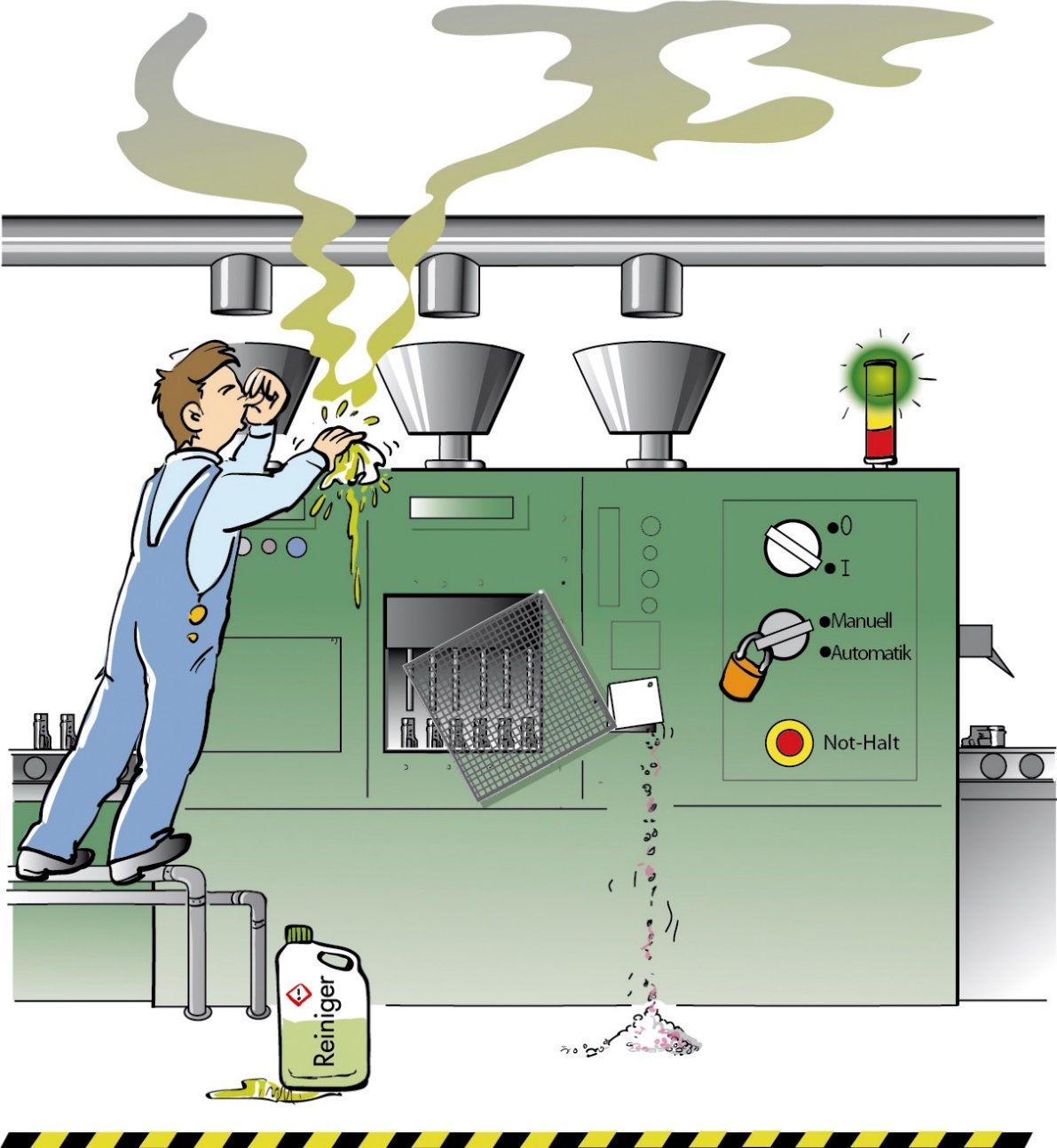 Finde die sieben Fehler
Seite 7
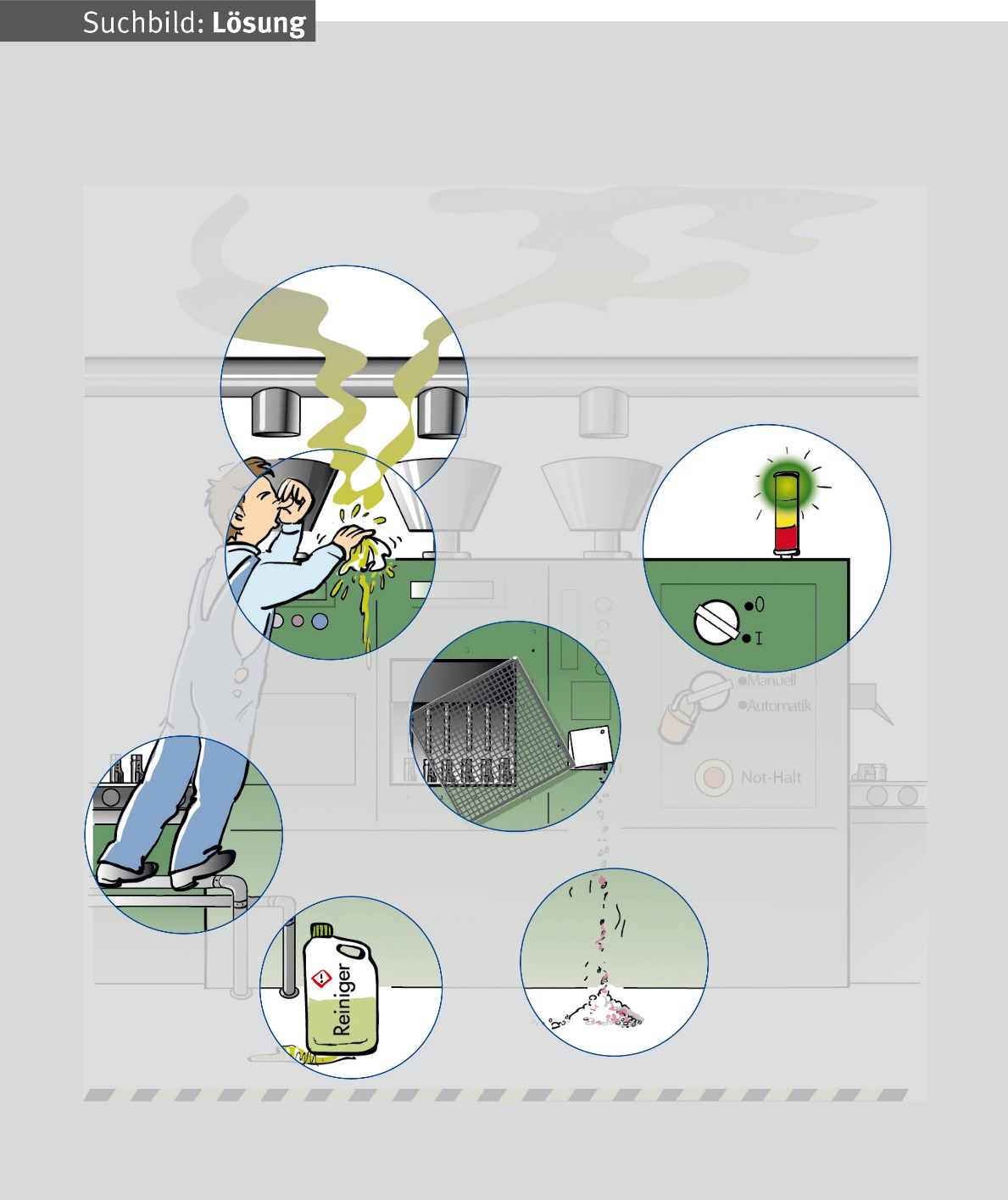 Fehlerübersicht
Seite 8
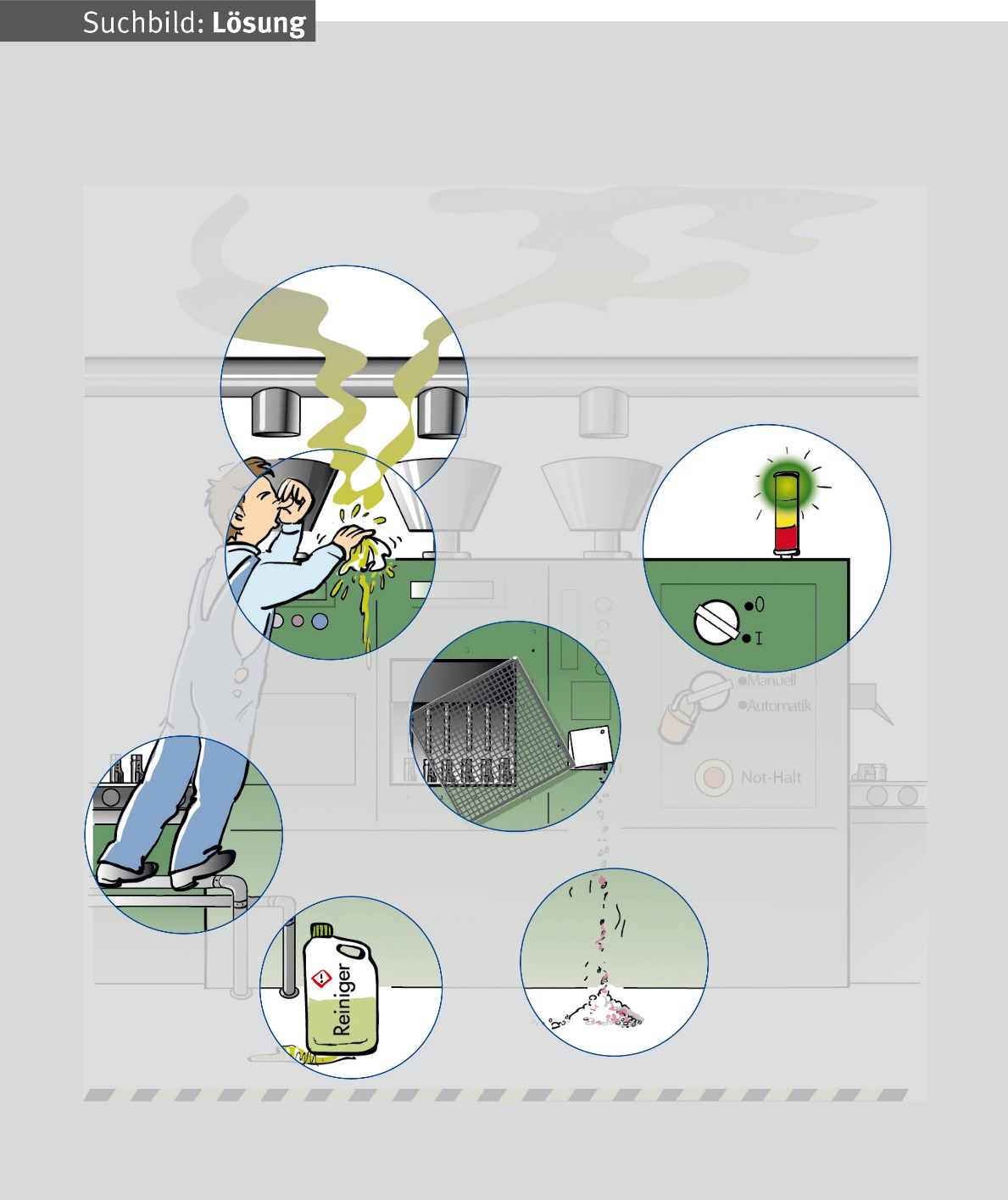 Fehler 1
Luftverunreinigungen am Ort ihrer Austritts- oder Entstehungs-stelle durch geeignete Lüftung erfassen.
Seite 9
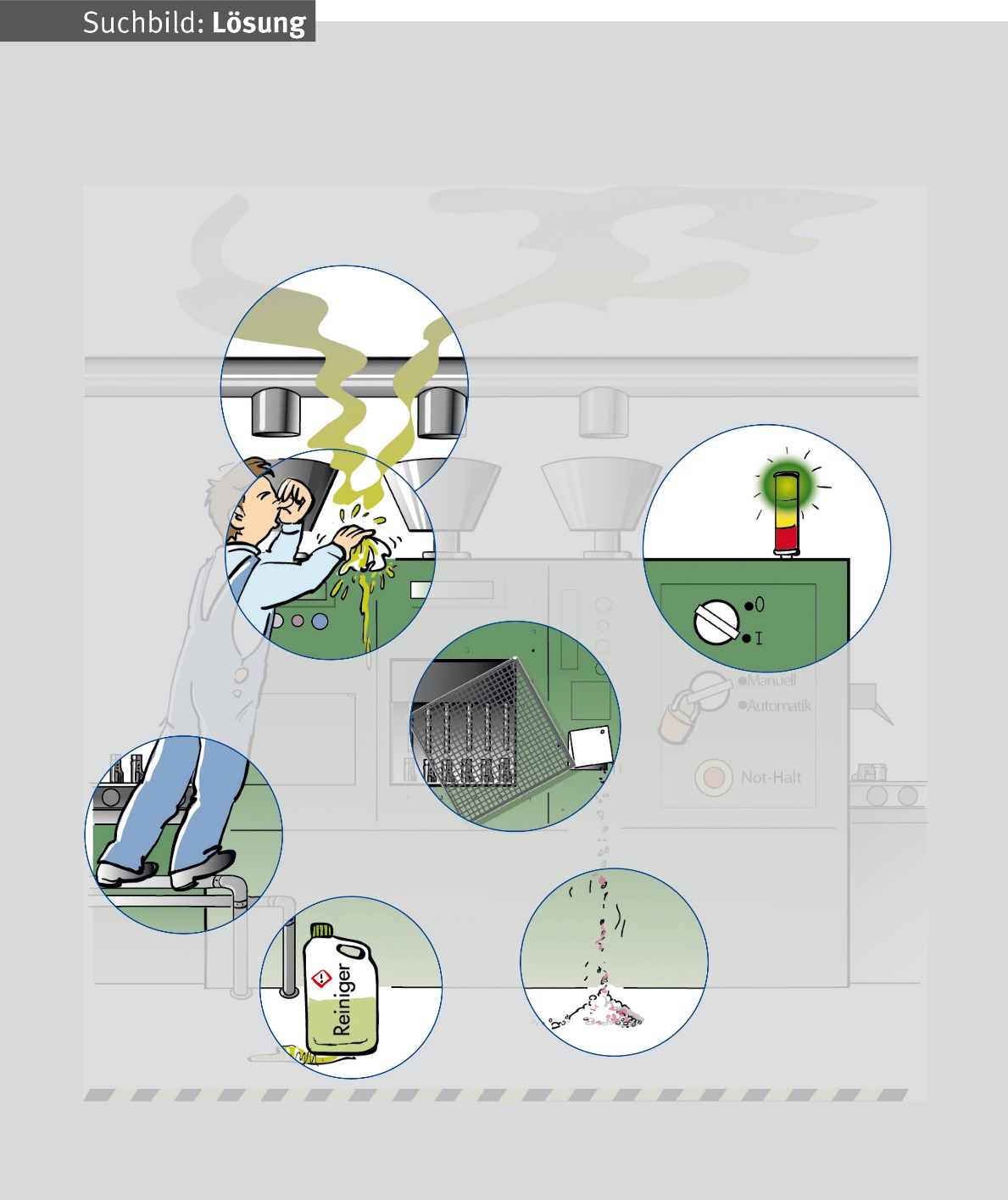 Fehler 2
Sind technische Schutzmaßnahmen
nicht getroffen worden, müssen geeignete persönliche Schutzaus-rüstungen verwendet werden.
Seite 10
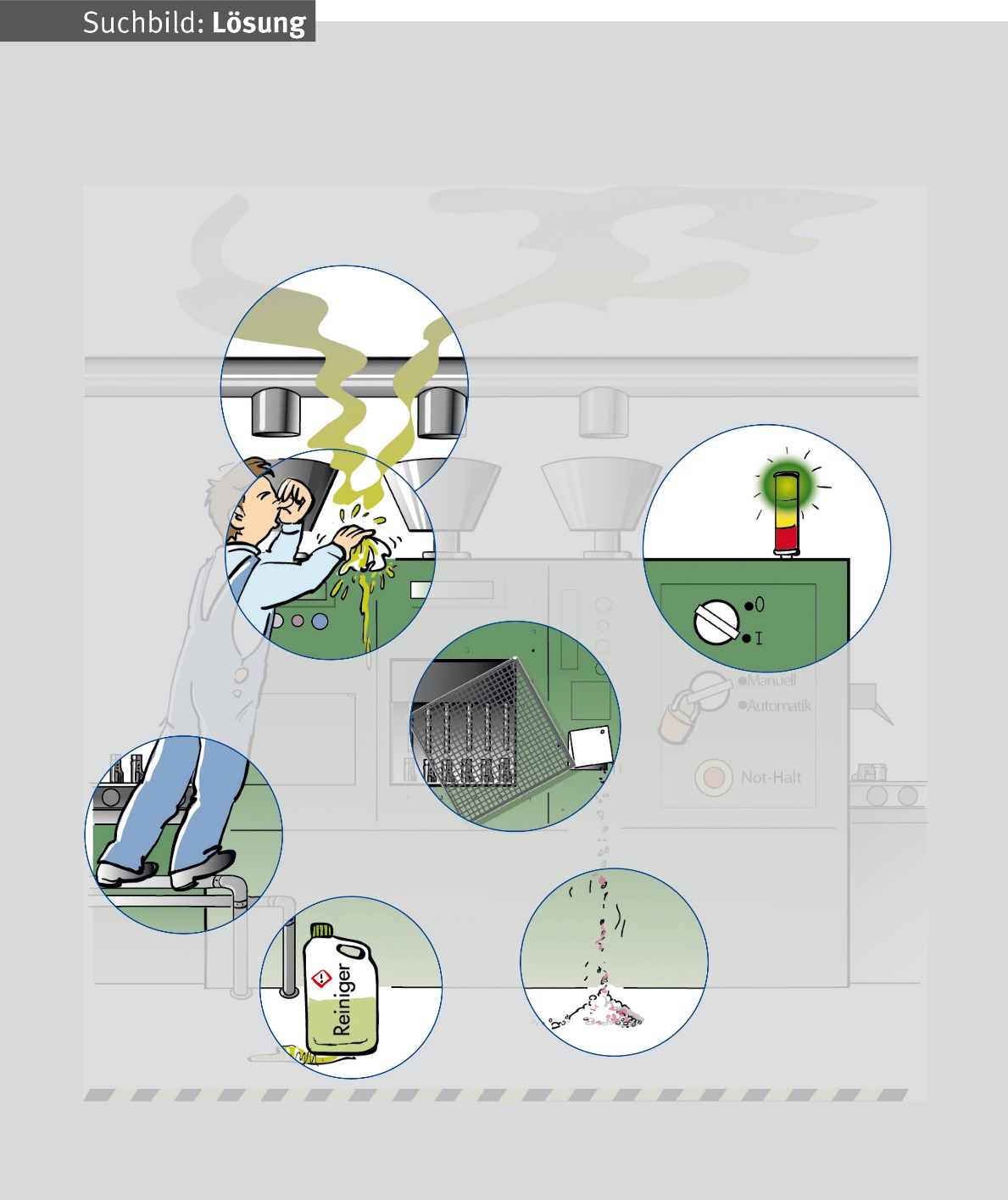 Fehler 3
Für Reinigungs- und Wartungs-arbeiten Energieversorgung der Maschine unterbrechen und gegen Wiedereinschalten sichern.
Seite 11
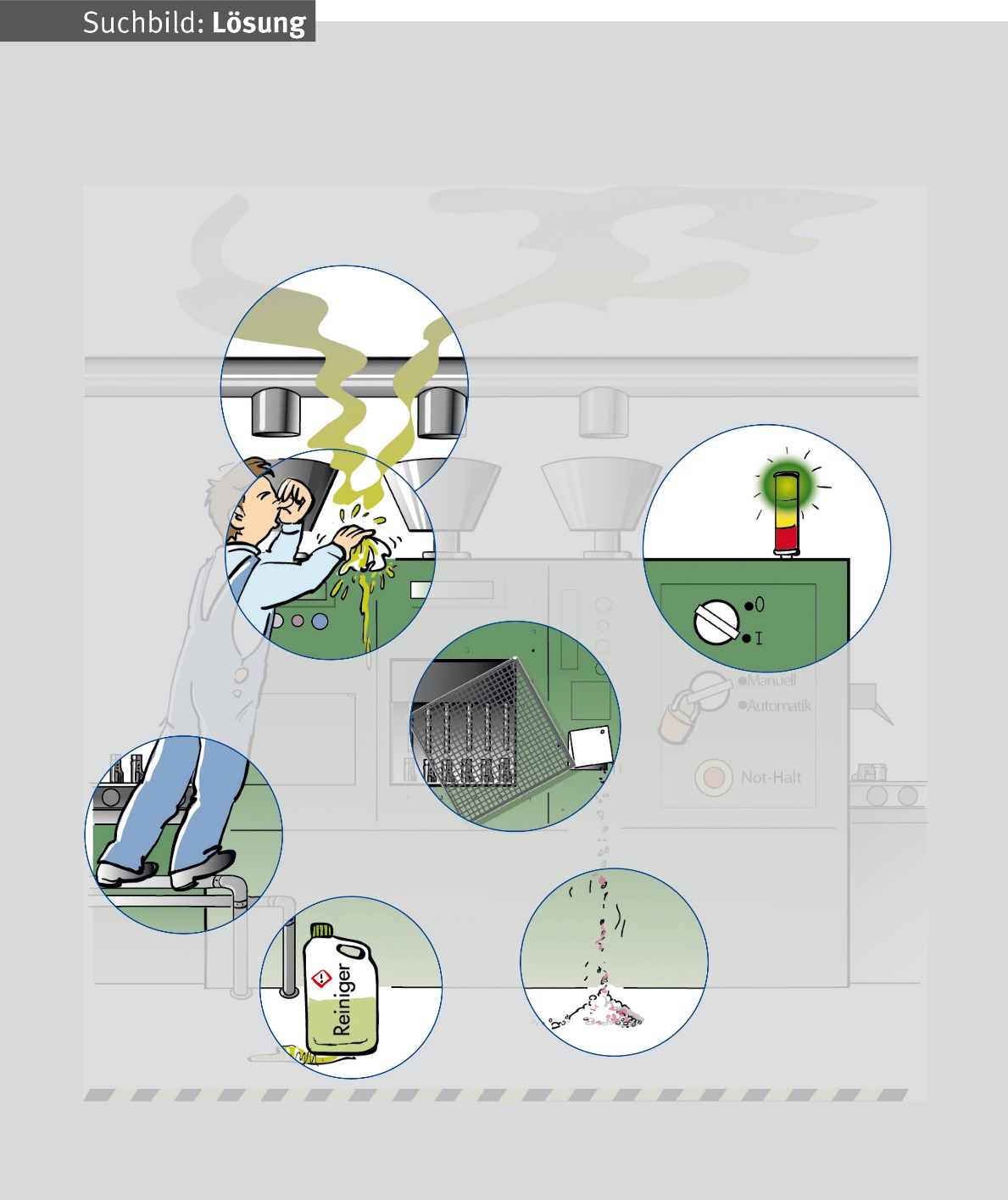 Fehler 4
Schutzgitter für Reinigungs-und Wartungsarbeiten vollständig
demontieren. Vor Betriebsaufnahme
Schutzgitter wieder vollständig montieren.
Seite 12
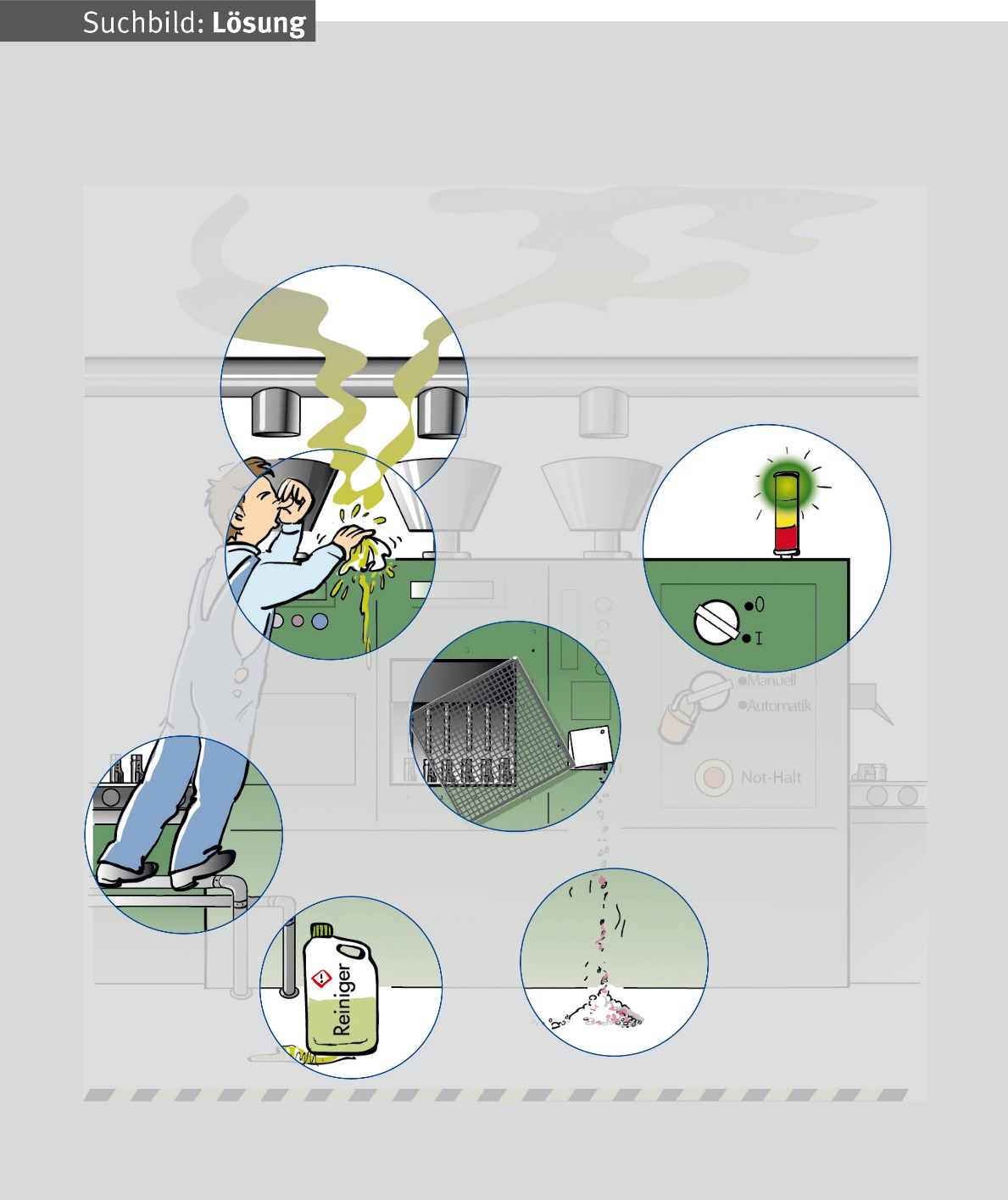 Fehler 5
Arbeiten von einer sicheren
Standfläche aus durchführen,
z. B. von einem Arbeitspodest.
Seite 13
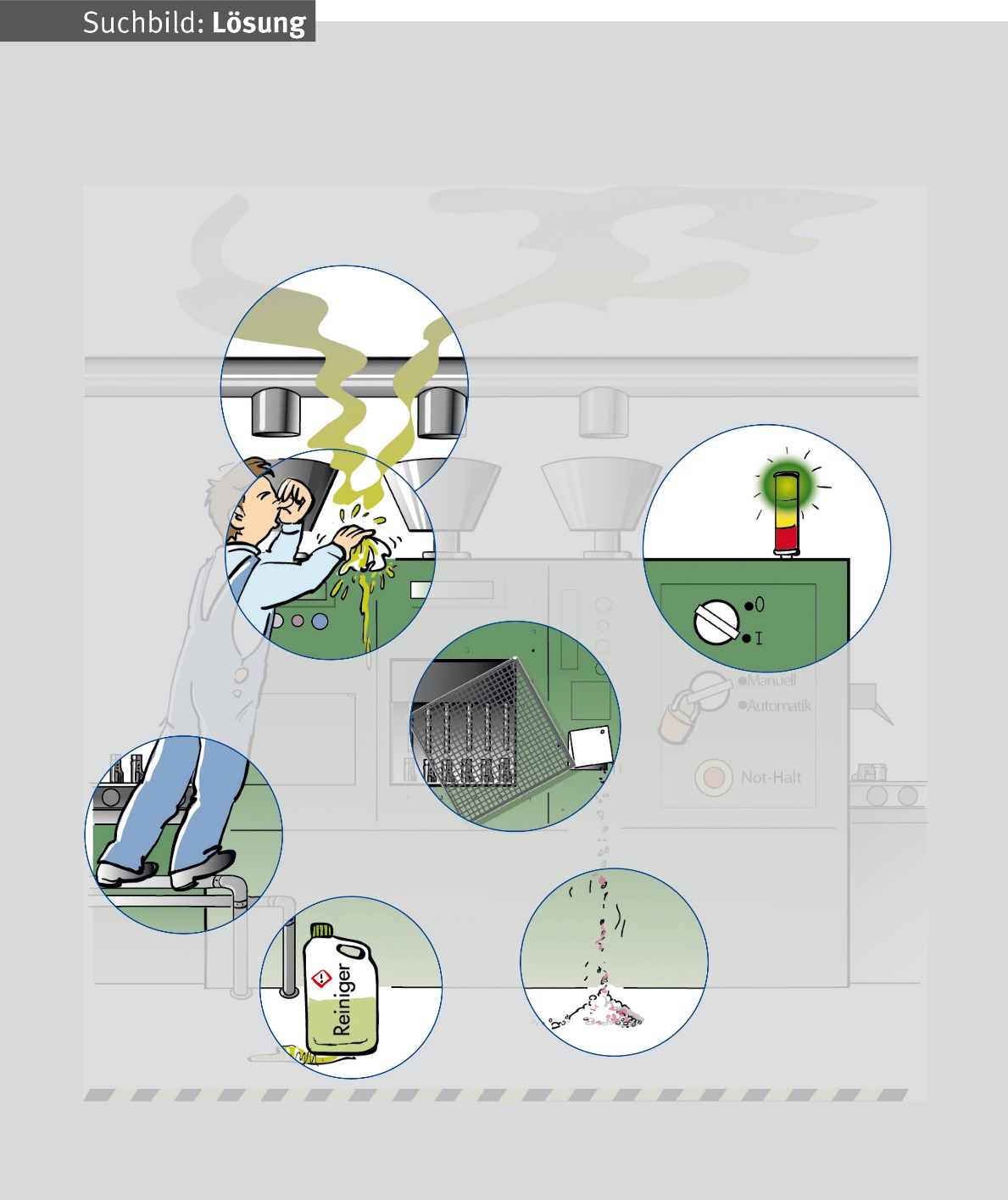 Fehler 6
Beim Einsatz von Reinigern
auf intakte Gefäße achten, sauber arbeiten und entstehende Verunreinigungen sofort beseitigen.
Seite 14
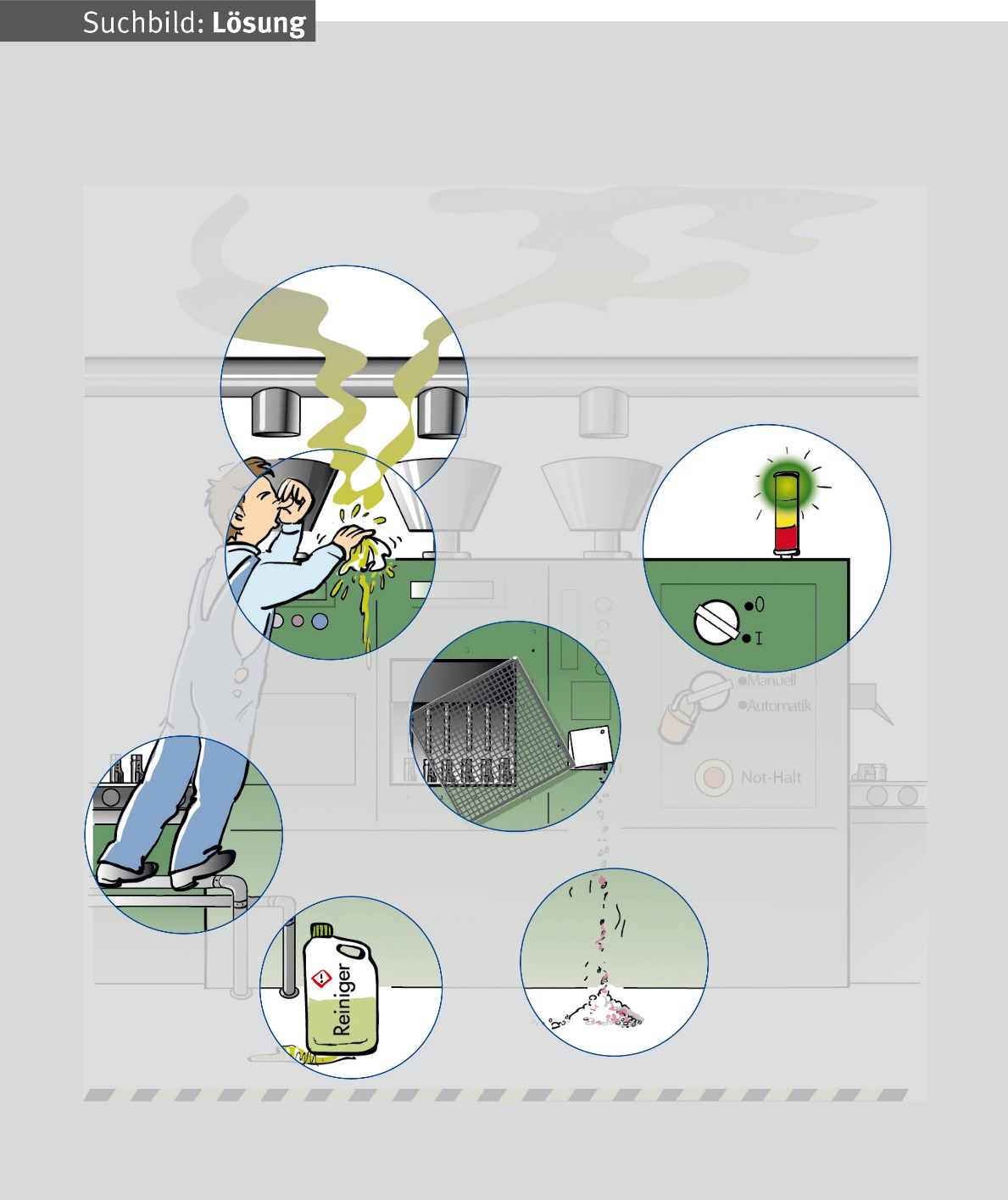 Fehler 7
Für Reinigungs- und Wartungs-
arbeiten Materialzufuhr unter-brechen und Maschine stillsetzen.
Seite 15
Weitere Sicherheitskurzgespräche
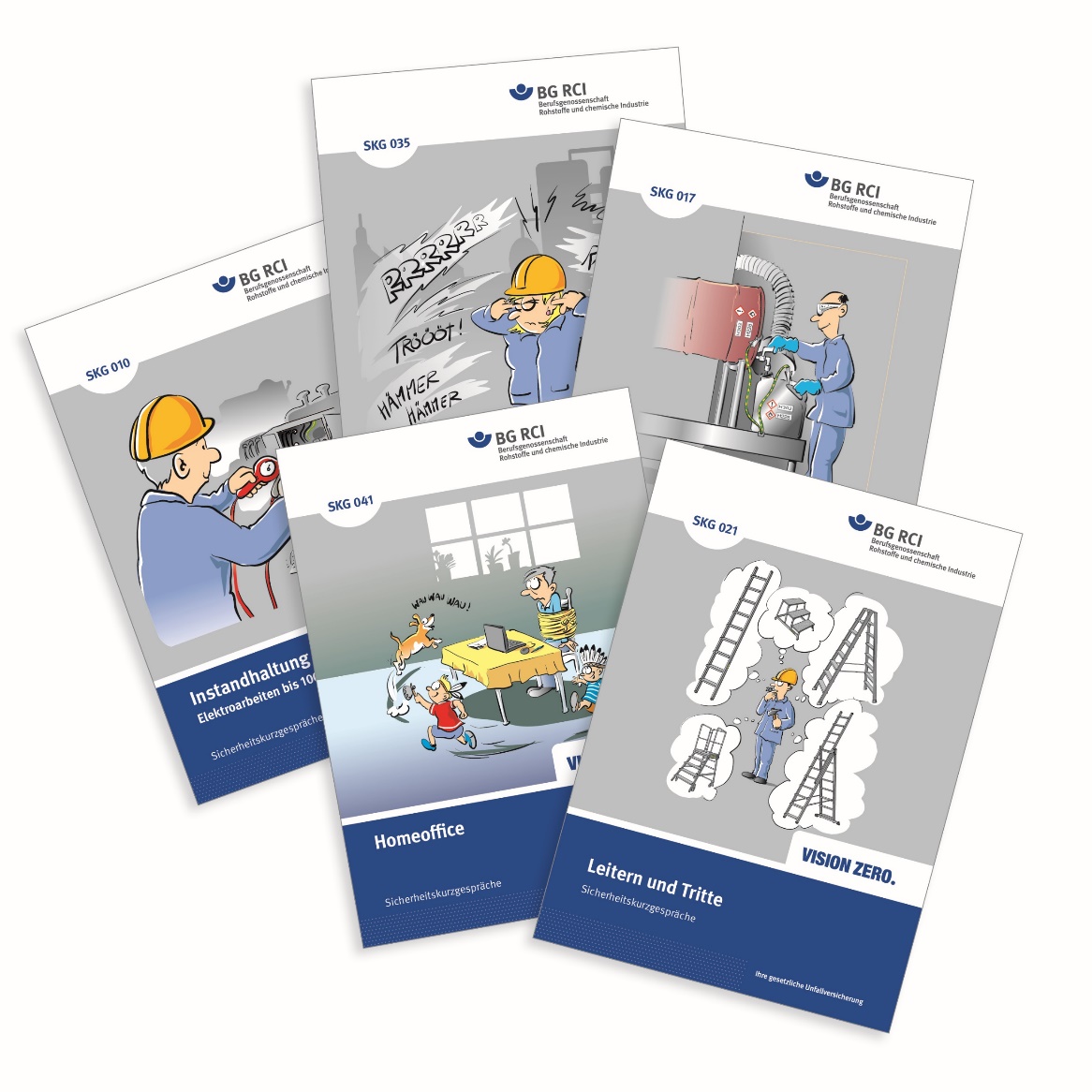 Die Reihe der Sicherheitskurzgesprächewird ständig um neue Themen ergänzt.
In den Druckfassungen finden Sie zu den einzelnen Lektionen weitere ausführliche Hinweise und Erläuterungen für Unterweisende.
Einen Überblick über die derzeit verfügbaren Themen erhalten Sie im Medienshop der BG RCI.
medienshop.bgrci.de
Seite 16